Puzzlespiel – St. Elisabeth Kindergarten
Zum Starten des Spiels „F5“ drücken und dann per Mausklick oder mittels der Pfeiltasten oder der Leertaste fortfahren.
Viel Spaß beim Erraten der Bilder!
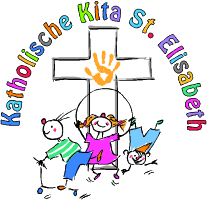 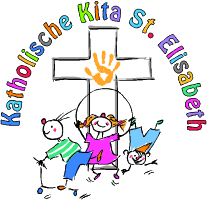 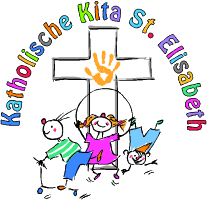 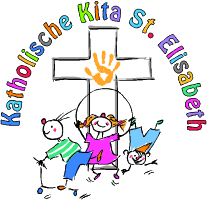 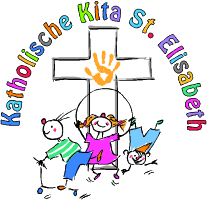 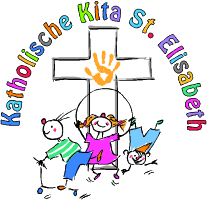 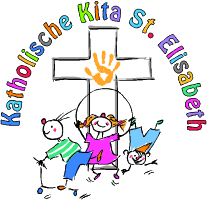 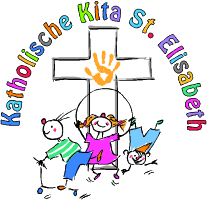 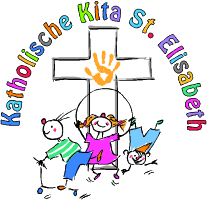 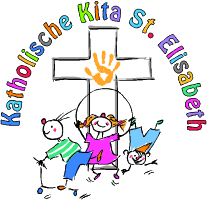 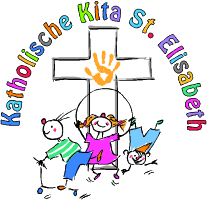 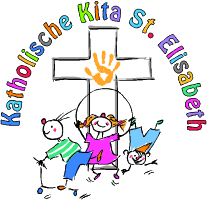 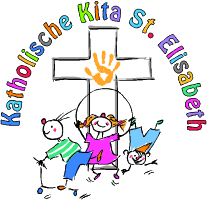 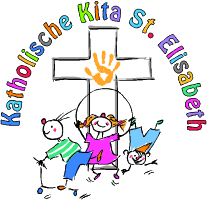 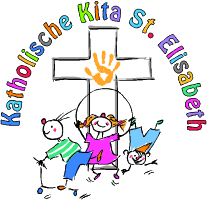 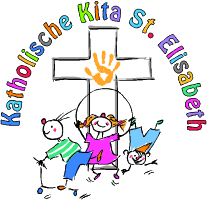 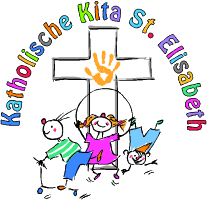 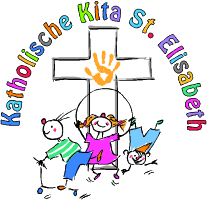 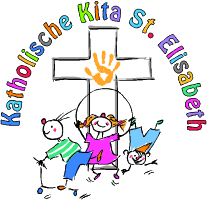 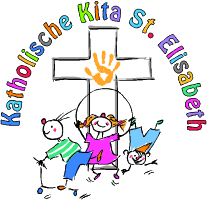